COMUNIDADE DA GRINGA
Recursos humanos slide 1
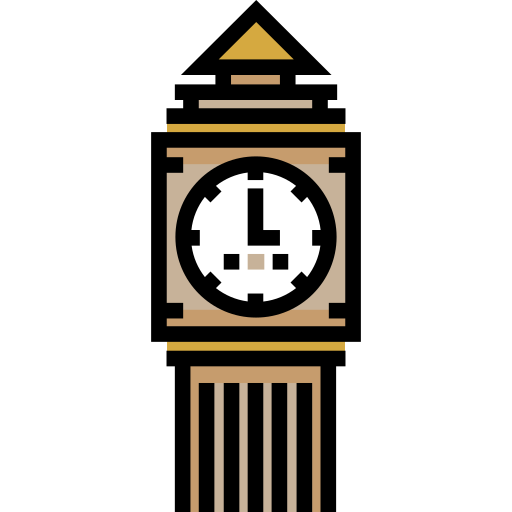 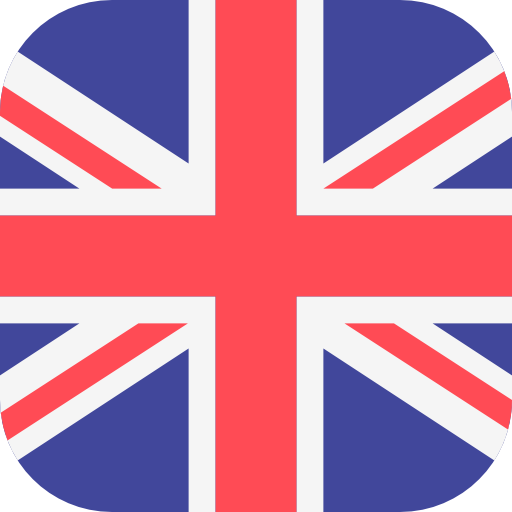 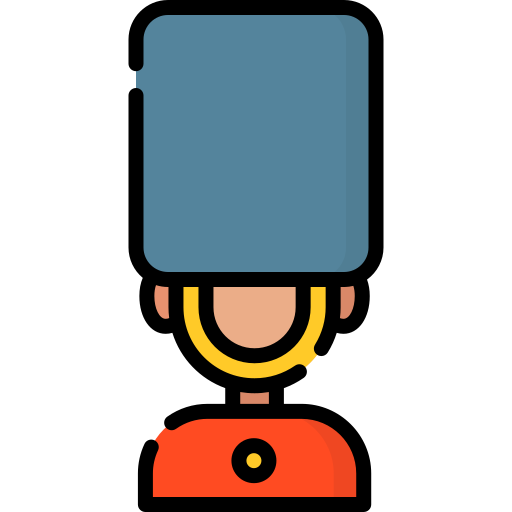 1
[Speaker Notes: Muito obrigado pelo tempo de vocês;

Esse momento é para vocês, não pra mim;]
Intermediate – Phrasal verbs – daily life – aula 19 – 08.03.2021
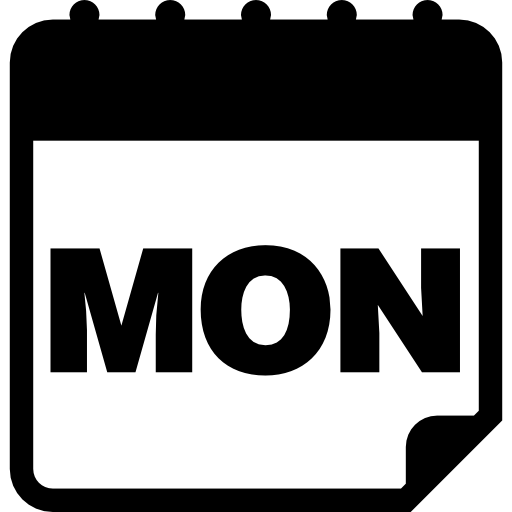 Watch the new lesson. 


https://continuingstudies.uvic.ca/elc/studyzone/490/reading/dog2-reading Listen and read and do exercises

https://learnenglishteens.britishcouncil.org/skills/listening/intermediate-b1-listening/amazing-facts Listen and do exercises below

https://forms.gle/zVRDyxyP92pj8TqLA Homework from lesson module 02 lesson 19


Listen to Telegram audio, do questions and write any new vocab.


Watch at least one episode of a series in English with English subtitles.


Revise vocabulary from the week.
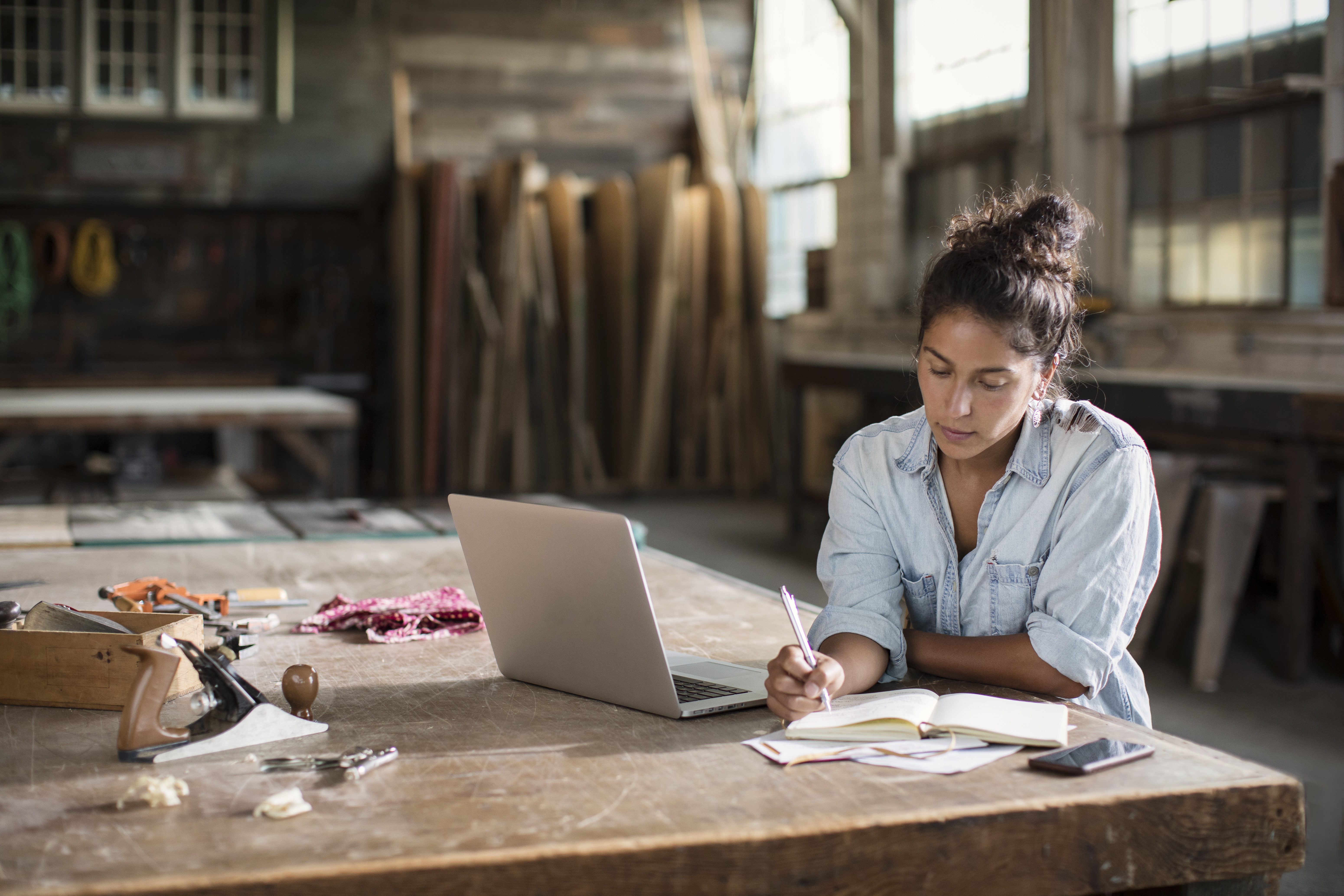 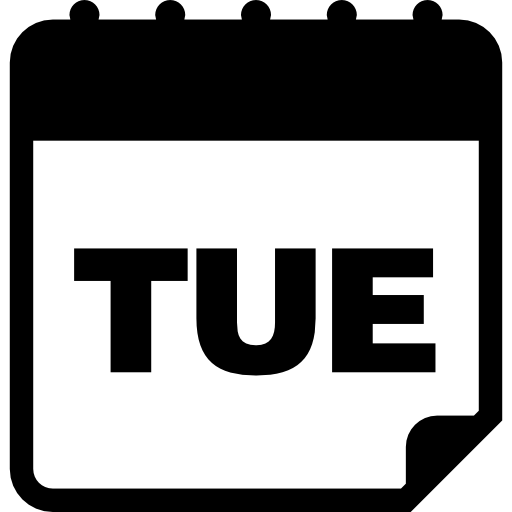 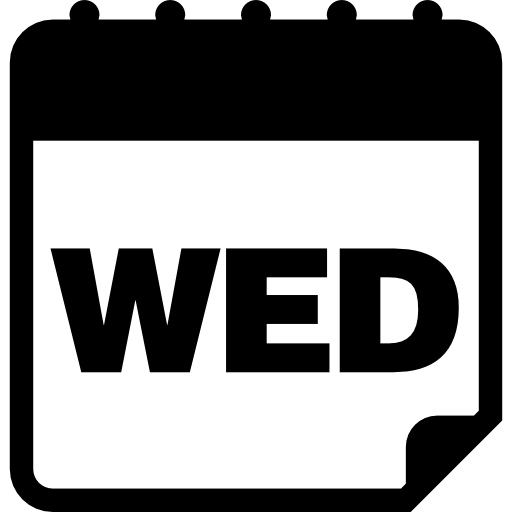 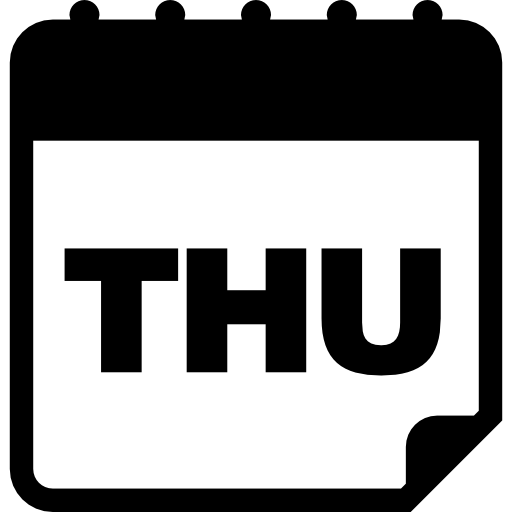 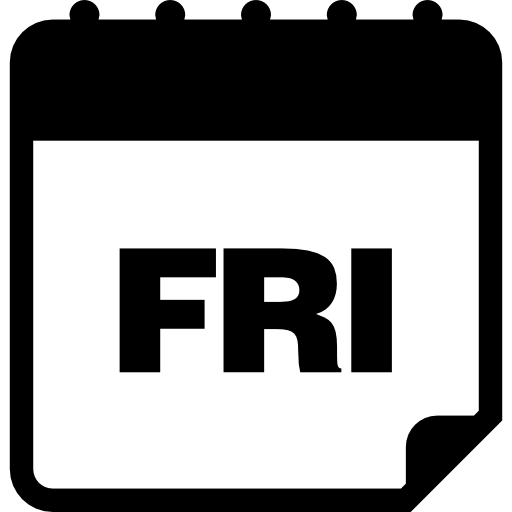 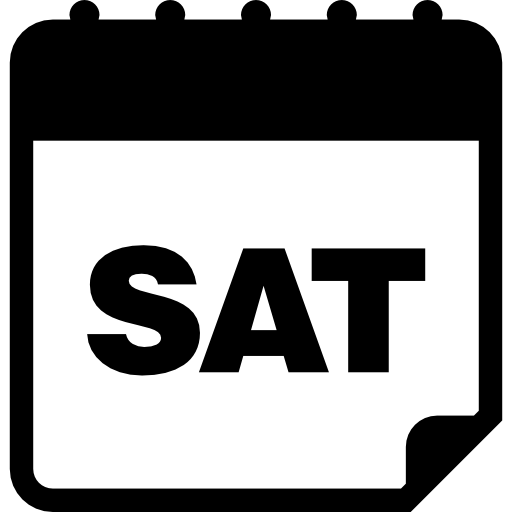 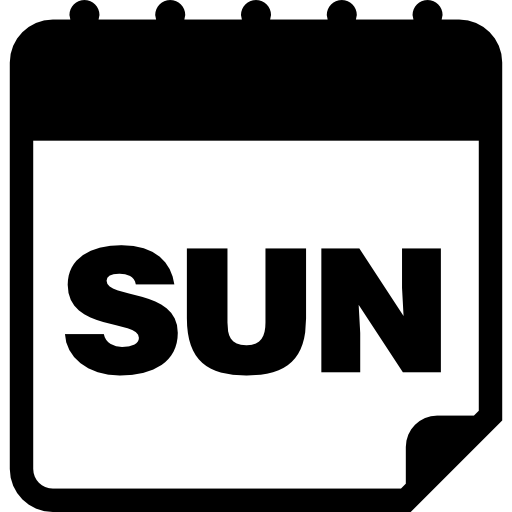 2
[Speaker Notes: Raiz do produto;Temporal (começo, meio e fim);

Atemporal (repositório “vivo”);]